MATERIALE METALICE
Metalele nu se găsesc în stare liberă, cel mai adesea fiind prezente în combinație cu alte elemente cu care formează minereuri.

Materialele metalice sunt combinaţii chimice ale unui metal de bază cu alte metale sau nemetale.
 Materialele metalice se obţin din minereuri (roci naturale de pe scoarţa terestră care conţin metale sub diferite forme).
Ramura industriei de extragere a metalelor din minereuri este METALURGIA. Metalurgia fierului se numește  SIDERURGIE. (În stare pură, fierul nu este practic utilizat, pe scară largă fiind folosite aliajele fierului cu carbonul).
ALIAJELE sunt amestecuri omogene formate din 2 sau mai multe metale sau un metal şi nemetale, în care metalul este în cantitate mai mare.
Răspândirea metalelor sub diferite forme în minerale
 pe scoarța terestră
FIERUL sub formă de oxizi sau carbonaţi
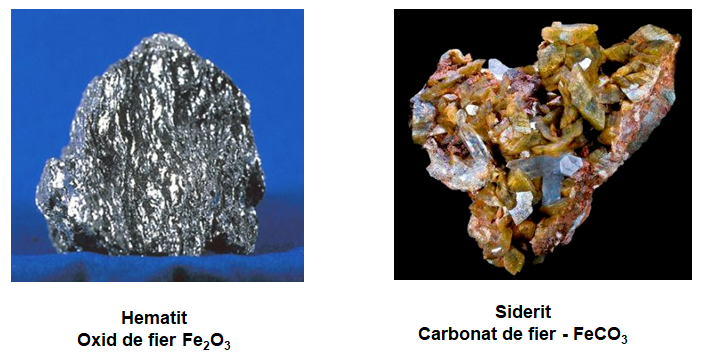 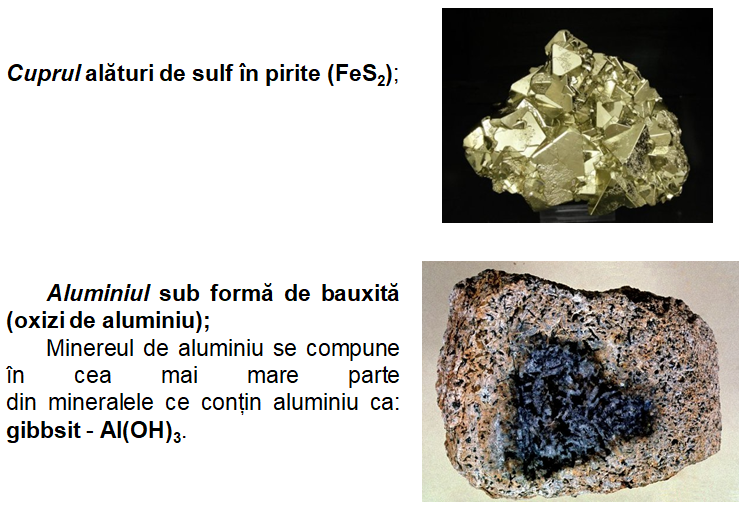 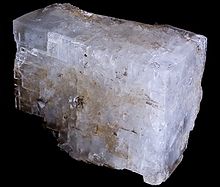 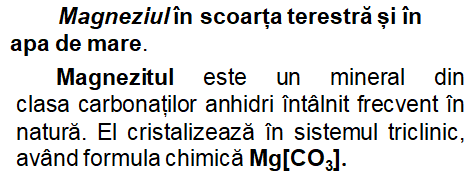 Magnezit
Manganul, nichelul, cobaltul, fierul şi cuprul se găsesc şi în nodulii marini sau oceanici.
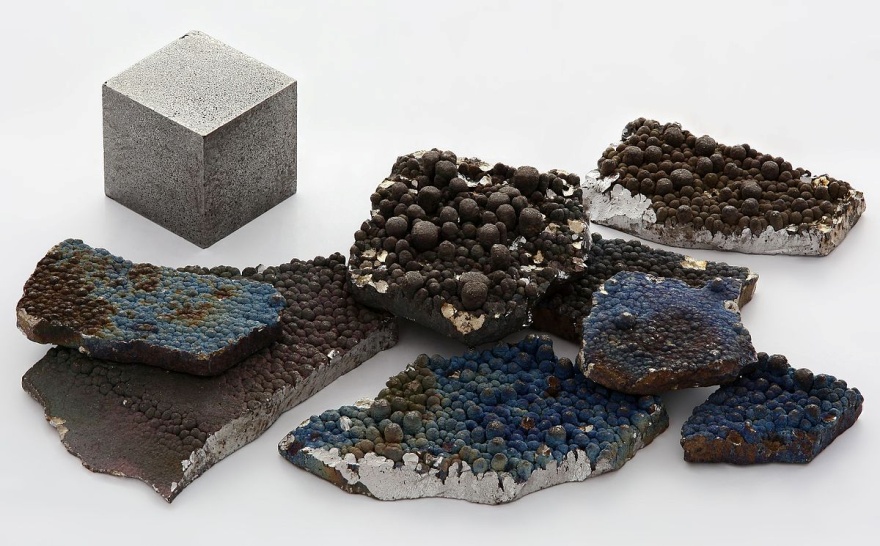 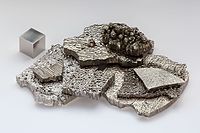 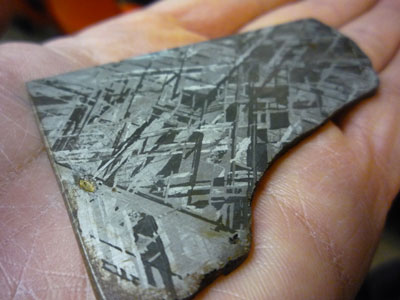 Mangan
Nichel
Cobalt
Materiale metalice
Proprietățile materialelor metalice
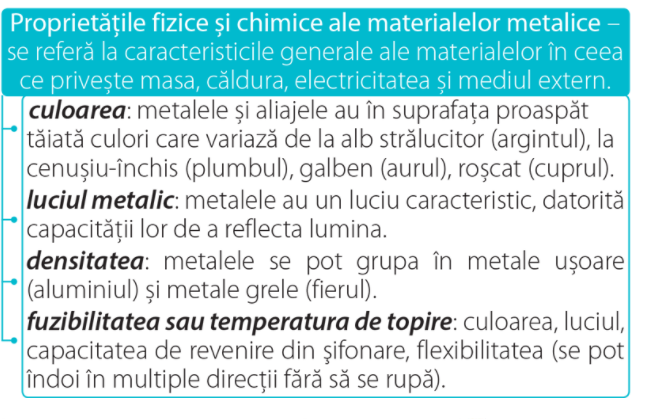 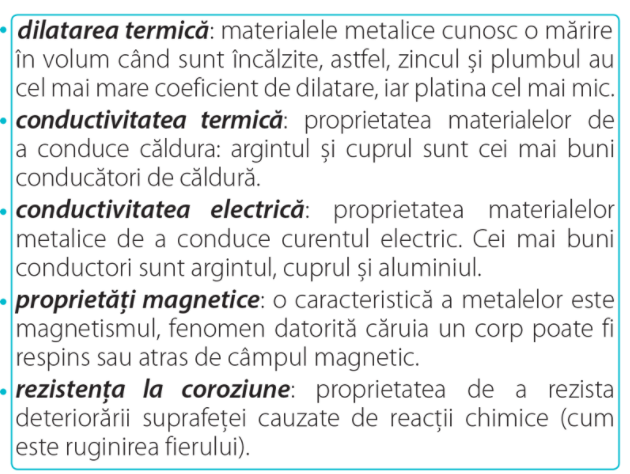 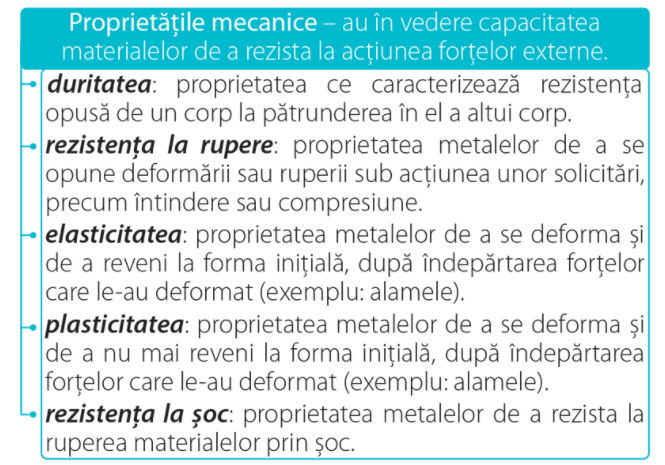 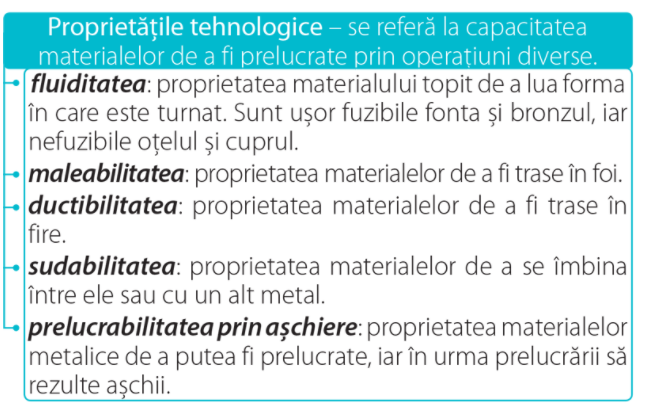 Materii prime si materiale metalice
Un aliaj este un amestec omogen cu proprietăți metalice a două sau mai multe elemente chimice, din care cel puțin unul este metal și de obicei se află în cantitatea cea mai mare.
Clasificarea materialelor metalice:
ALIAJE FEROASE:
Fonta – aliajul fierului cu carbonul 
                           (conţinutul de carbon   > 2%   [2%––6.67%])
Oțelul – aliajul fierului cu carbonul 
                                  (conţinutul de carbon <  2%)
ALIAJE NEFEROASE:
Aliajele cuprului:
bronz (cupru + staniu)
alama (cupru + zinc)
Aliajele aluminiului:
duraluminiu
siluminiu 
Aliajele zincului:
zamak -uri
Materialele metalice se obtin din minereuri:
Minereu de fier (hematit, magnetit, siderit)




Minereuri de cupru – pirite cuprifere
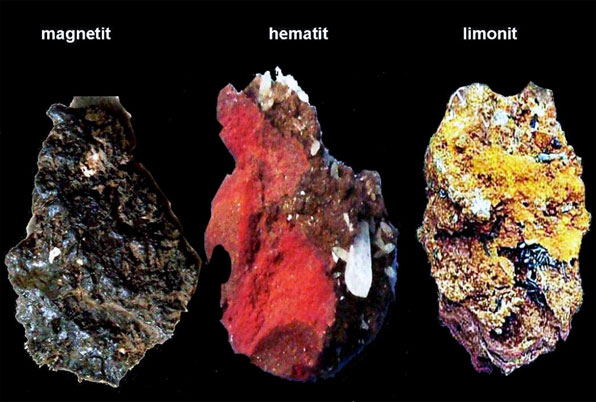 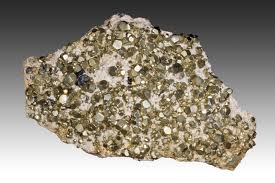 Minereu de aluminiu - bauxita
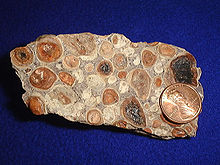 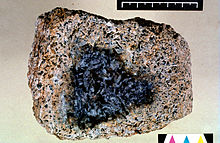 Produse din otel
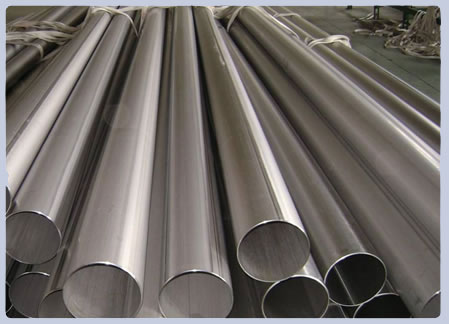 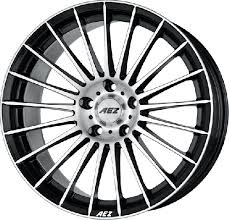 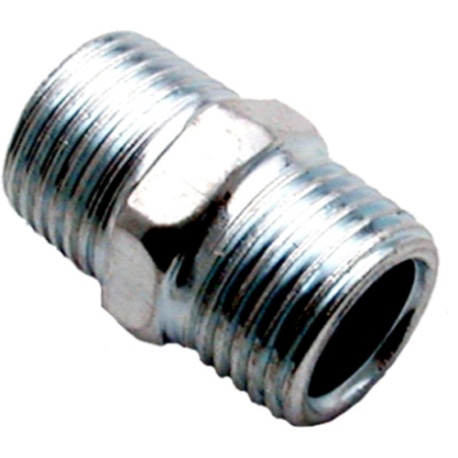 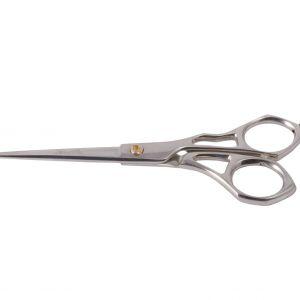 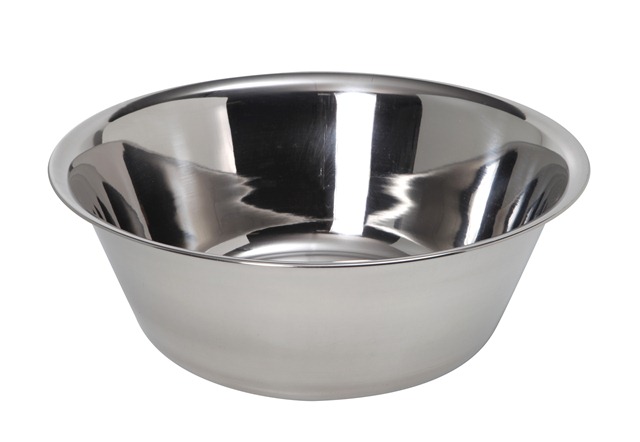 Produse din fonta
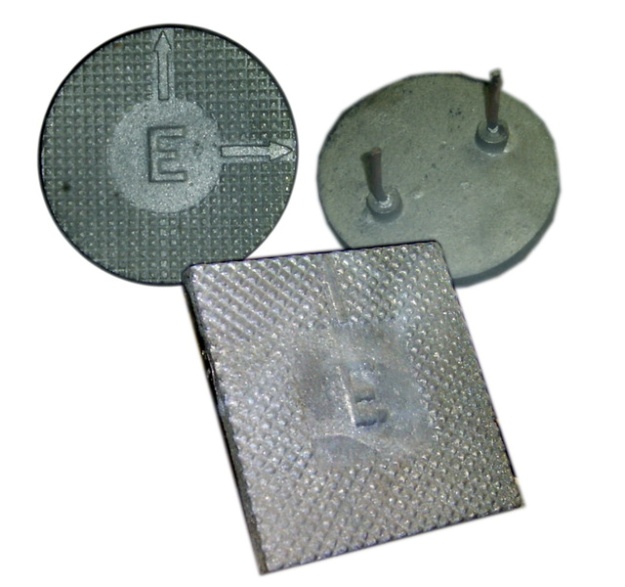 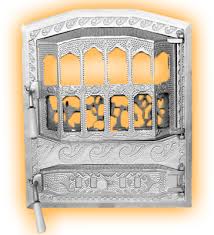 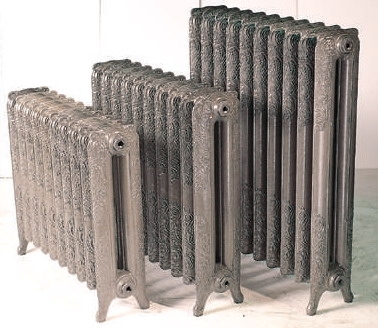 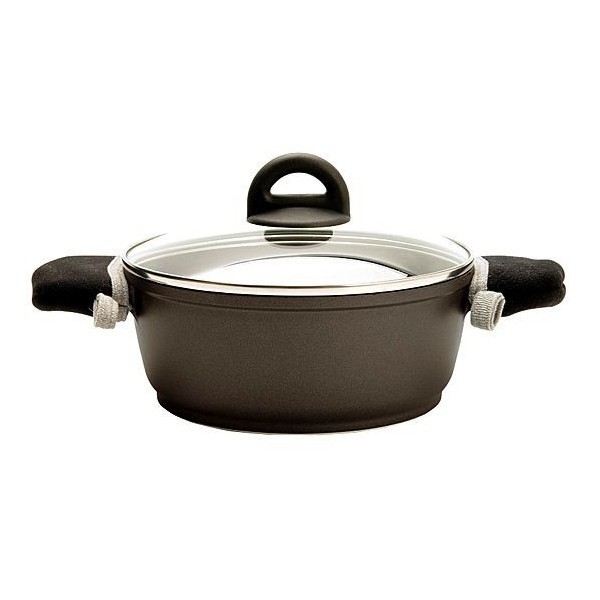 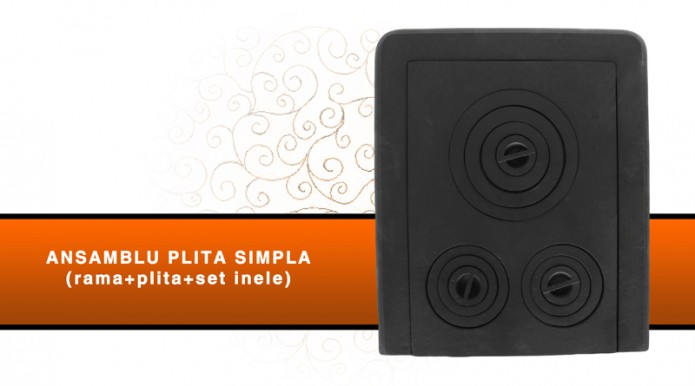 Produse din bronz
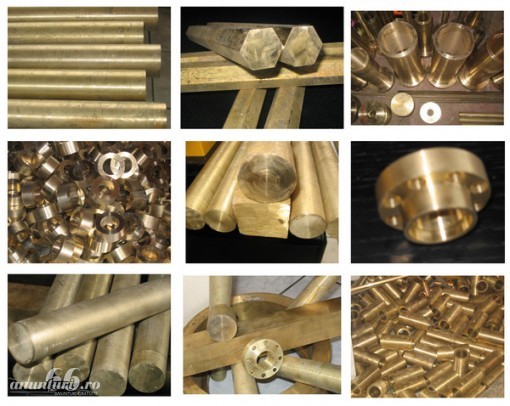 Produse din alamă
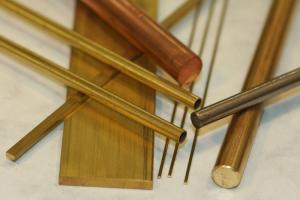 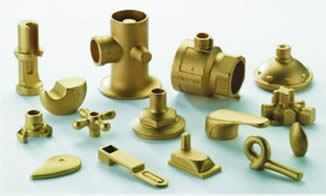 duraluminiu
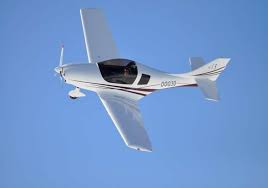 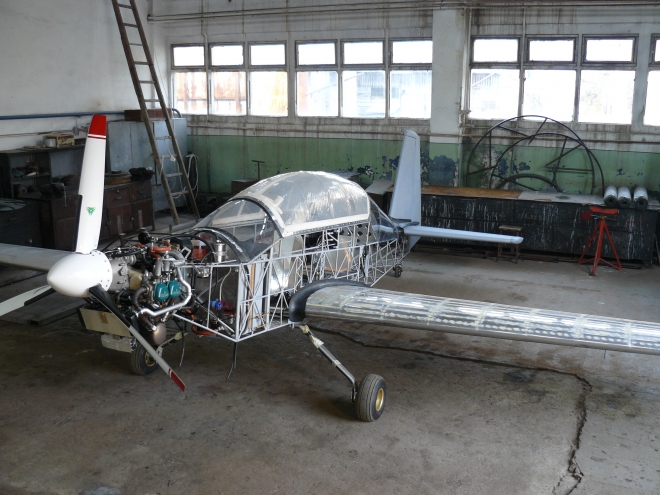 siluminiu
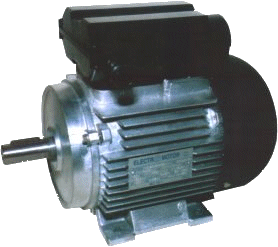 Utilizările materialelor metalice
Materialele metalice sunt folosite la fabricarea structurilor pentru: construcţii, motoare, părţi componente ale mijloacelor de transport, unelte, electrocasnice, piese electronice.
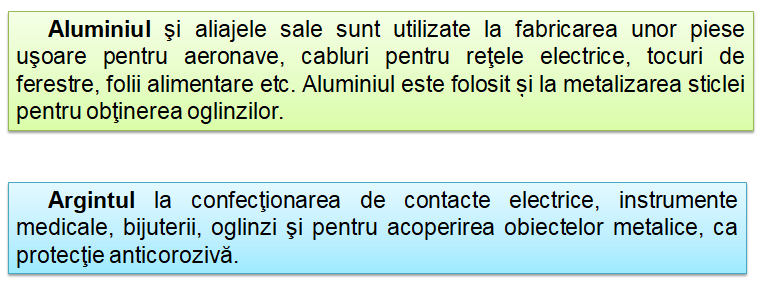 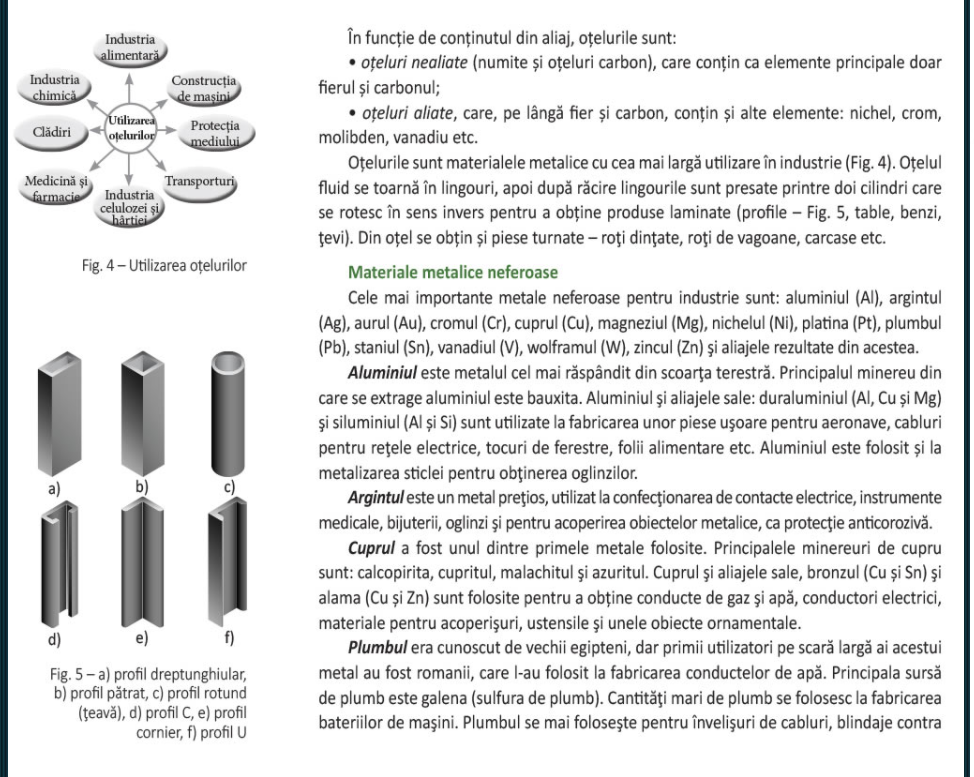 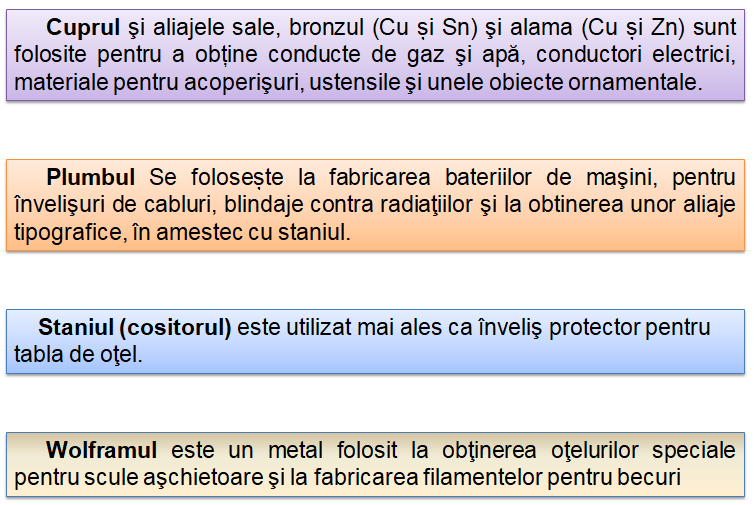 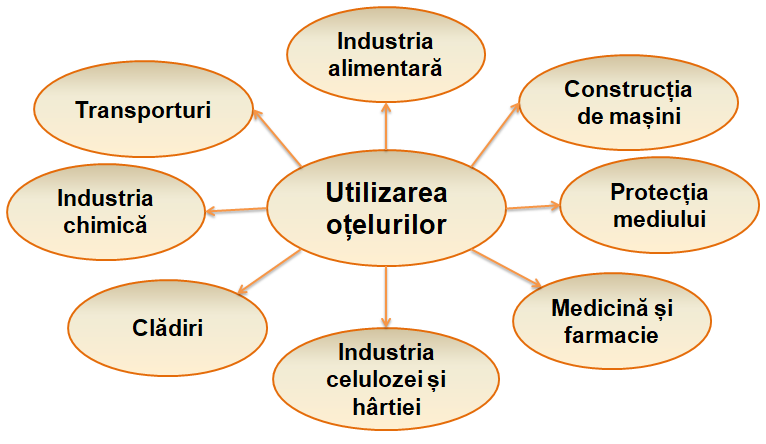 https://www.youtube.com/watch?v=7E__zqy6xcw
Pe baza filmulețului găsiți răspunsul la întrebări:
De când datează utilizarea fierului?
Care este diferența dintre fier și oțel?
Fonta este mai rezistent decât oțelul? DE CE?
Așezați în ordinea creșterii conținutului de CO2 și a rezistenței următoarele aliaje ale fierului: oțel, fonta și fierul forjat.
Ce se formează atunci când Fierul reacționează cu oxigentul?
Cum prevenim rugina?
Ce instalație a ajutat la creșterea producției de fier?
Dați exemple de utilizări ale fierului?
https://www.youtube.com/watch?v=PSPXdMhH3nU
Identificați în materialul următor 5 proprietăți ale aurului
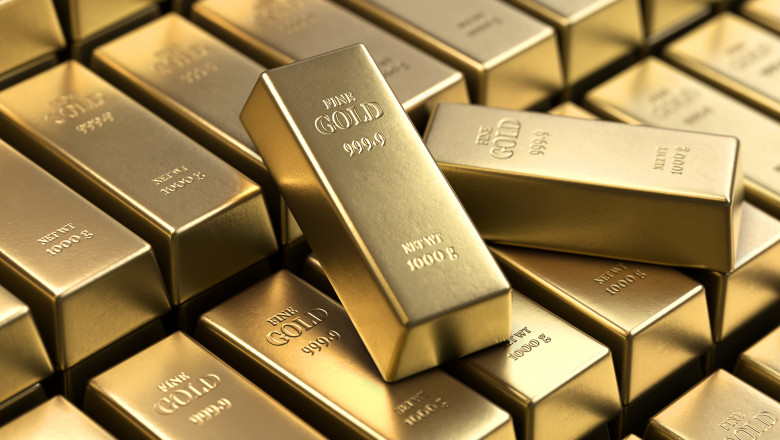 Karatajul aurului
Cele mai cunoscute tipuri de aur sunt cel de 14 karate, de 18 karate și de 24 karate.
Aurul de 24 karate presupune că din 24 de părți totale de aur, toate cele 24 sunt aur pur, nealiat cu alte metale. Însă aurul pur este foarte rar prelucrat astfel în bijuterie, deoarece este un metal moale, care se poate deforma, zgâria sau chiar rupe cu ușurință
aurul de 18 karate, care conține .... părți de aur și .... părți de elemente de aliere;
aurul de 14 karate, care conține ... părți de aur și .... părți de elemente de aliere – este cel mai frecvent utilizat și preferat în domeniul bijuteriilor;
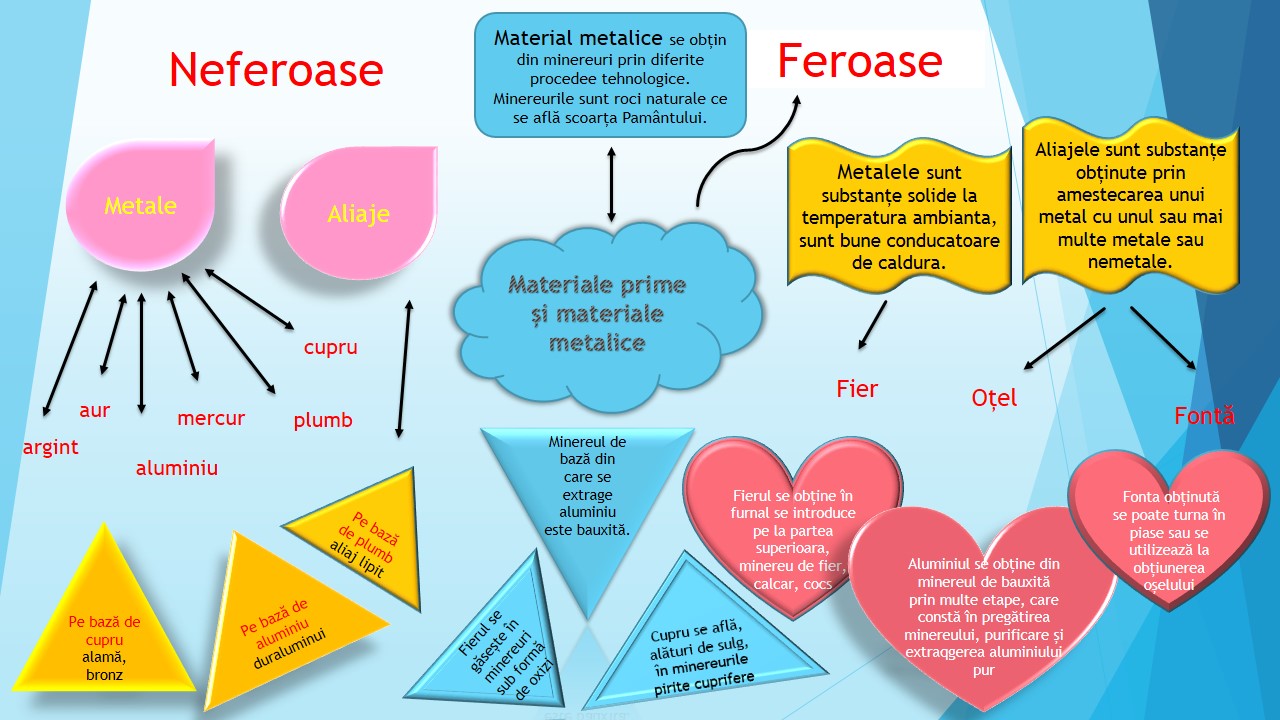 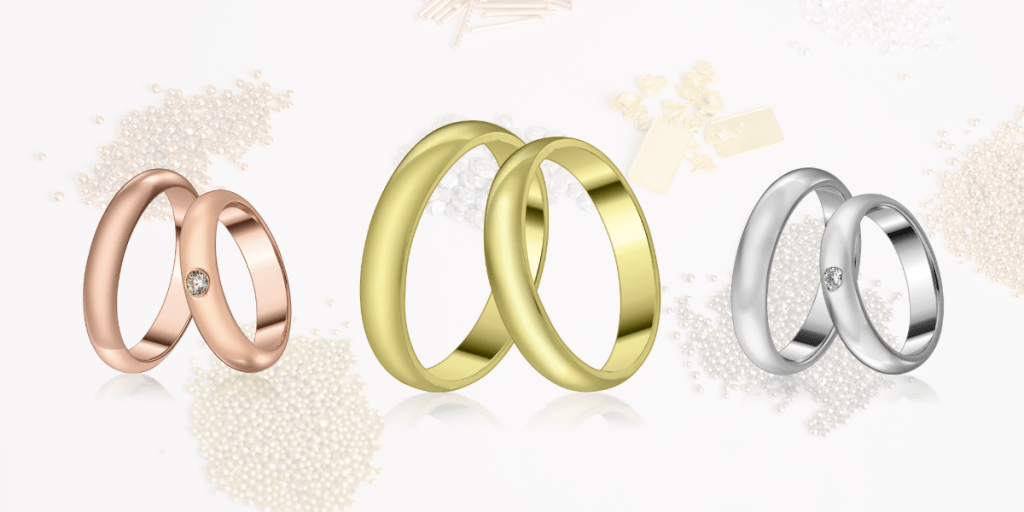 Enumerați diferite tipuri de aur și descrieți compozitia lor chimică.
Temă